Comp 401Model-View-Controller(MVC)
Instructor: Prasun Dewan
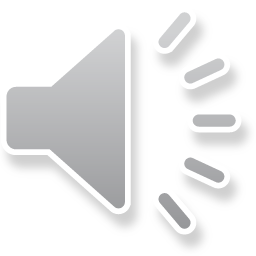 Prerequisites
Interfaces
Main Console Input
Inheritance
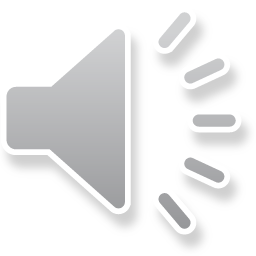 General Problem
How to break up our program into multiple classes?
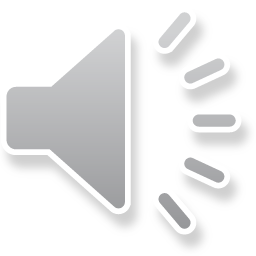 Separation of Concerns
History  Semantics
History Semantics
History Display 1
History Display 2
Can change  display without changing other aspects of history
Display and semantics should go in different classes
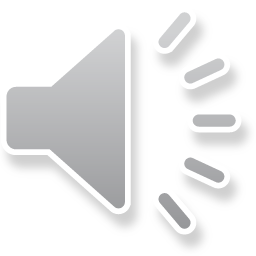 Separation of Concerns
A
A
B
B’
if a part A of a class can be changed without changing some other part B of the class, then refactor and put A and B in different classes
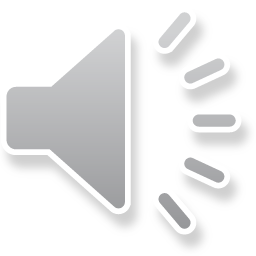 Patterns
Recurring theme
Bean, Vector pattern
Conventions for readability
Loop patterns
Event-controlled
Counter controlled
Design patterns
Helps identify the kind of classes our program should have
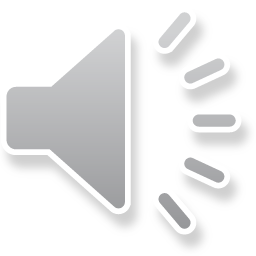 Design Pattern
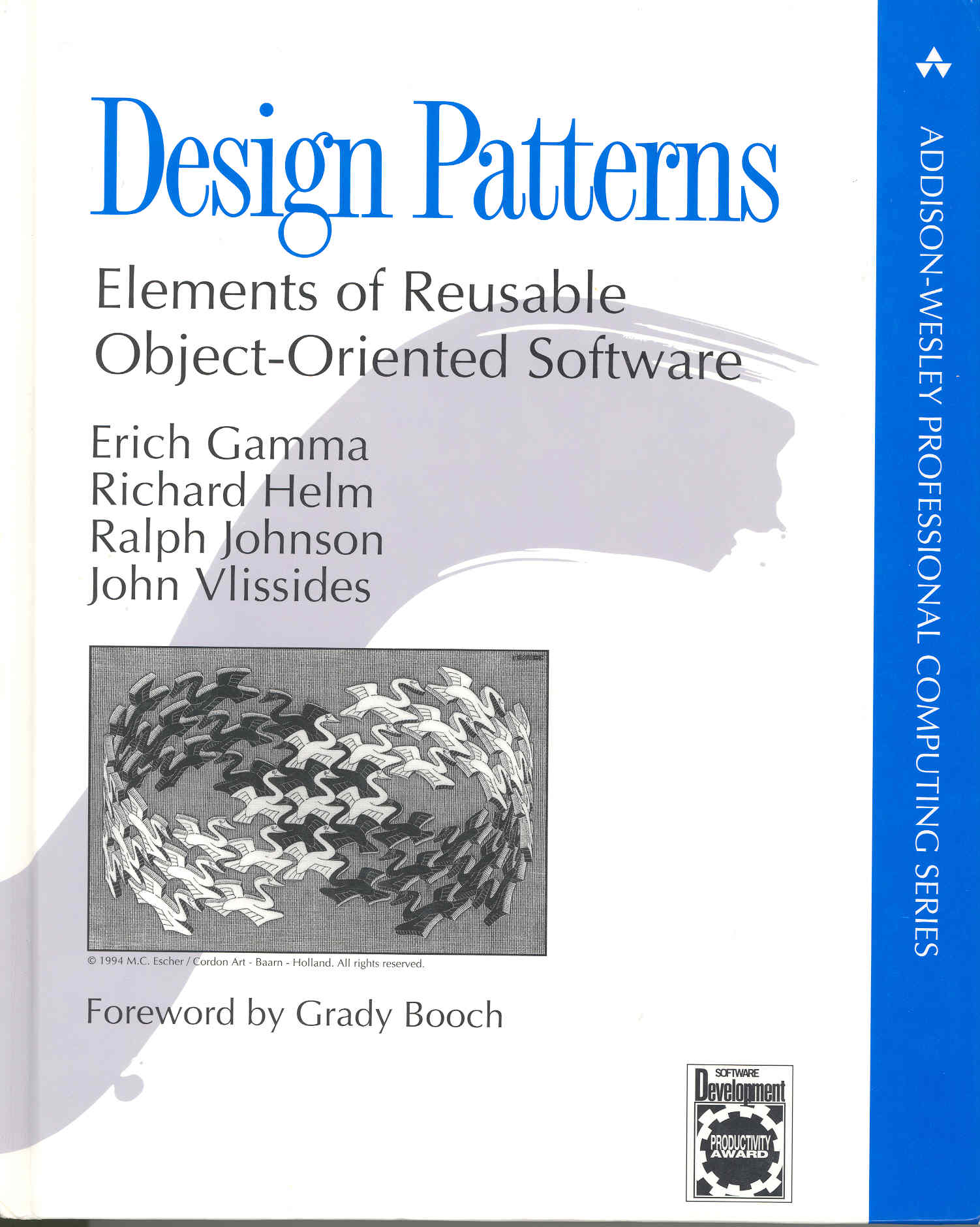 Reusable program decomposition  pattern
Not specific class or interface, infinite family of classes/interfaces implement this pattern.
Usually involves multiple objects
Language-independent
Include architecture and frameworks
Inspired by Architectural Pattern (Chrstopher Plummer)
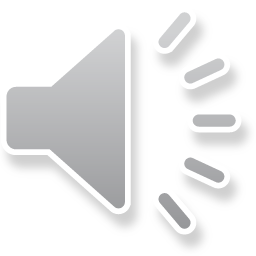 SIMILAR
DIFFERENT
2nd story porch 
 supported by 
 1st floor porch 
 columns
No outside stairs to 
 2nd story
Flat (not bay) window
Wide plank siding
Screened-in porch
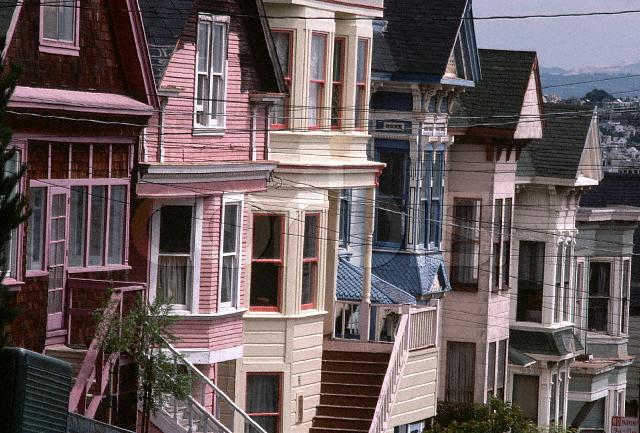 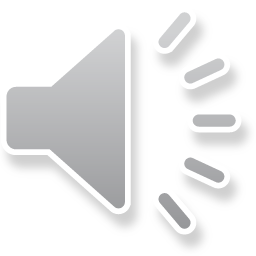 MVC Motivation
History  Semantics
History Semantics
History Display 1
History Display 2
Can change  display without changing other aspects of history
Display and semantics should go in different classes
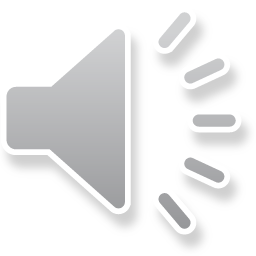 MVC Motivation
Object Semantics/Service
Object Semantics/service
Object User Interface
Object User Interface
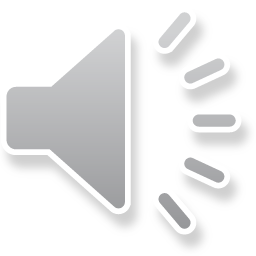 Questions
How to reuse code among different interactive applications offering the same service?
How to simultaneously create multiple user interfaces for same service?
Normal vs. Slide sorter
Shortcuts vs. menus vs. buttons
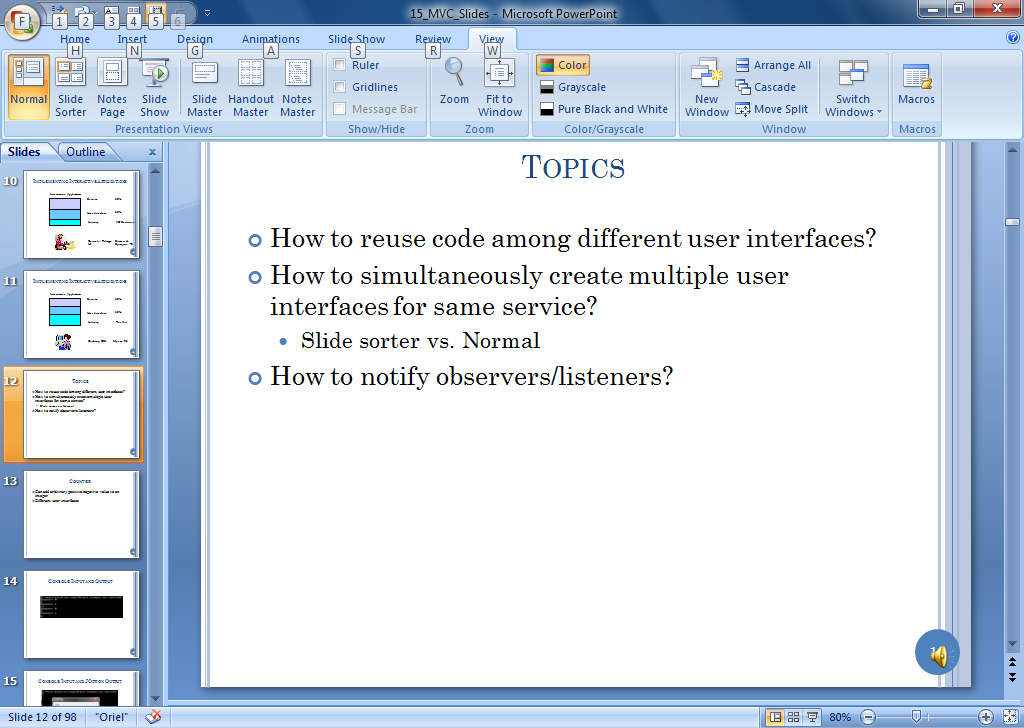 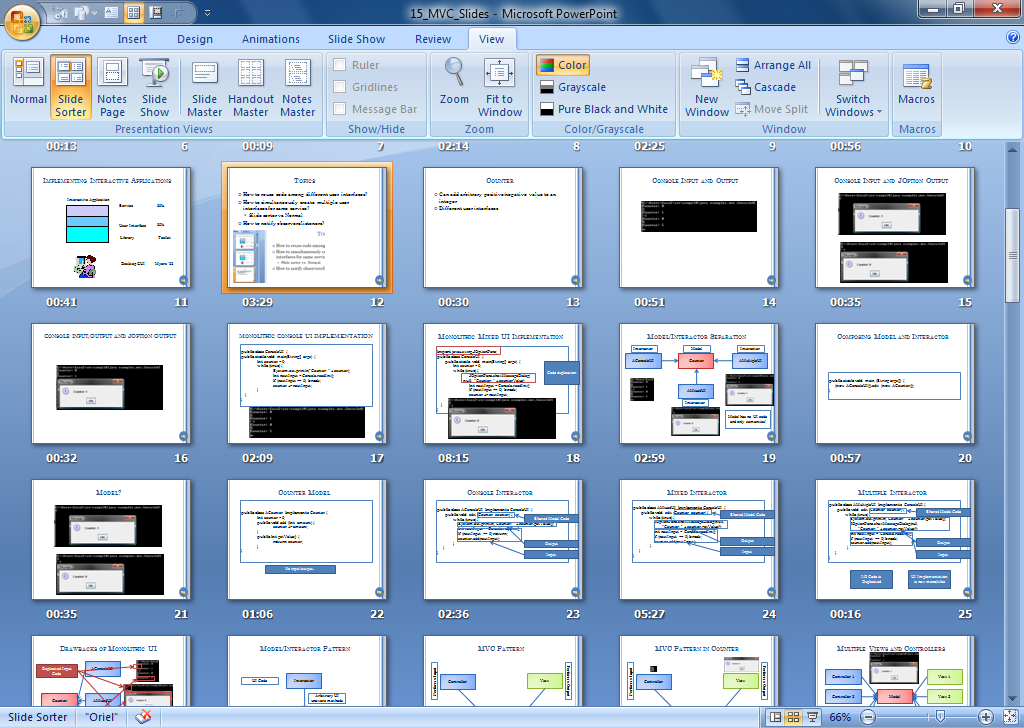 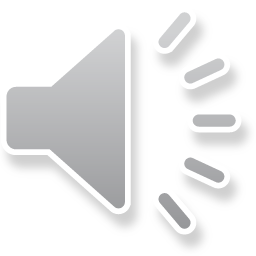 Questions
How to simultaneously create multiple user interfaces for same service on different computers?
Facebook, email
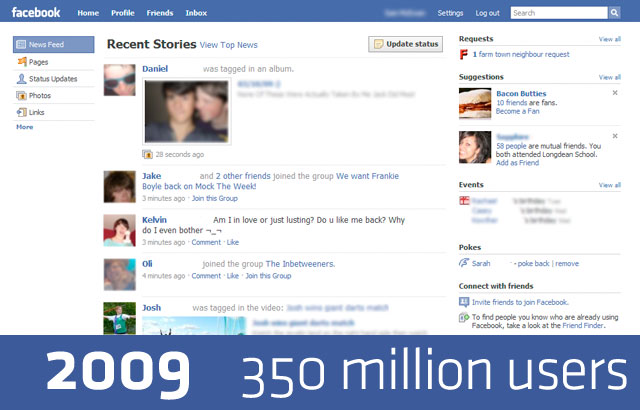 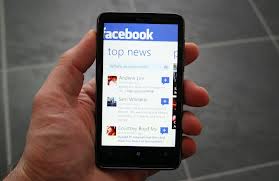 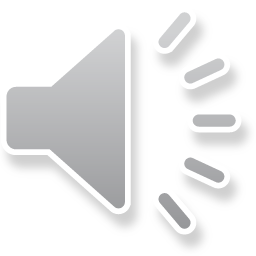 Questions
How to simultaneously create distributed user interfaces 
multiple complete user interfaces for different users on different computers
Single user-interface on large computer controlled by multiple mobile devices
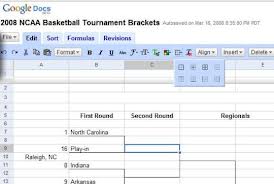 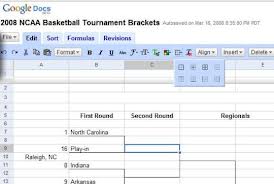 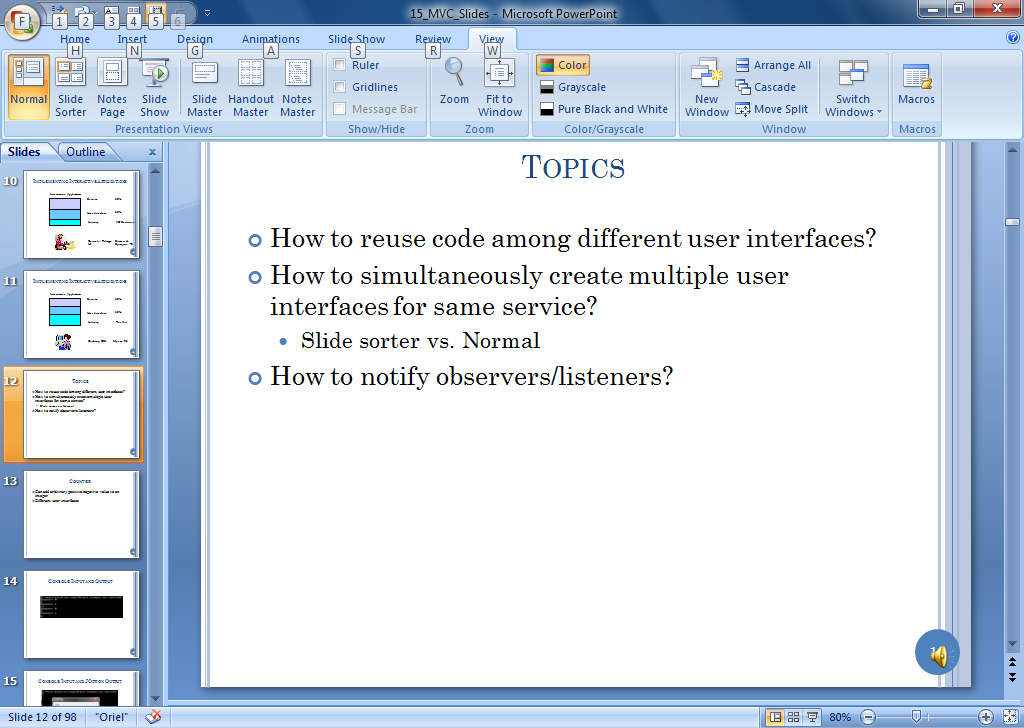 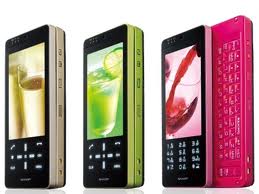 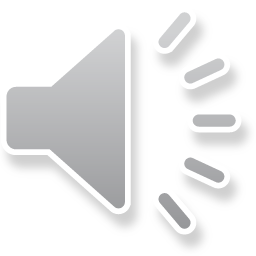 Example: Counter
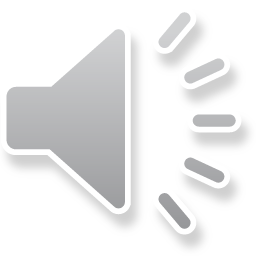 Console Input and Output
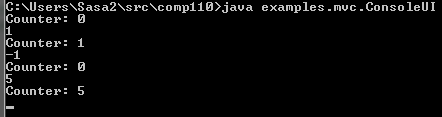 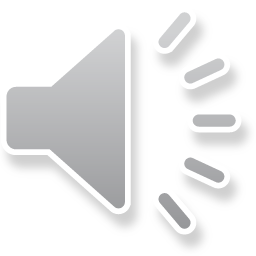 Console Input and JOption Output
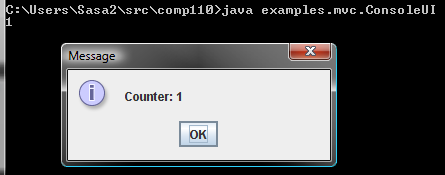 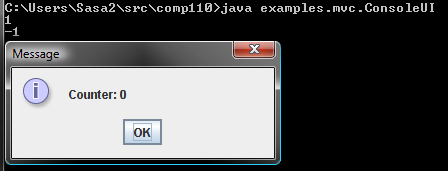 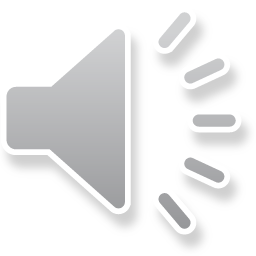 Console Input,Output and JOption Output
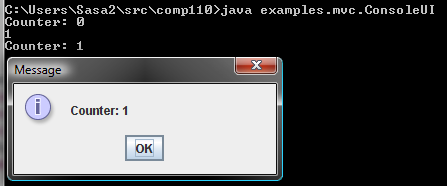 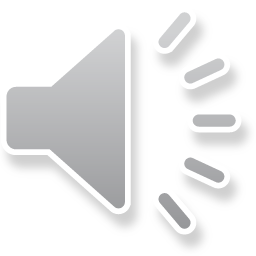 Monolithic Console UI IMPLEMENTATION
public class MonolithicConsoleUI {
public static void main(String[] args) {
	int counter = 0;
	while (true) {
		System.out.println("Counter: " + counter);
		int nextInput = Console.readInt();
		if (nextInput == 0) break;
		counter += nextInput;
	}
    }
}
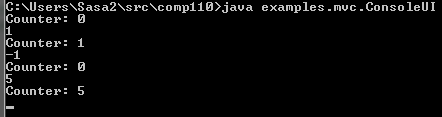 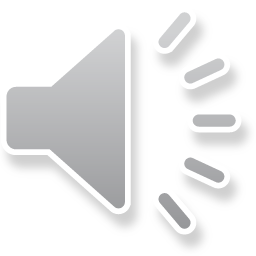 Monolithic Console UI IMPLEMENTATION
public class MonolithicConsoleUI {
public static void main(String[] args) {
	int counter = 0;
	while (true) {
		System.out.println("Counter: " + counter);
		int nextInput = Console.readInt();
		if (nextInput == 0) break;
		counter += nextInput;
	}
    }
}
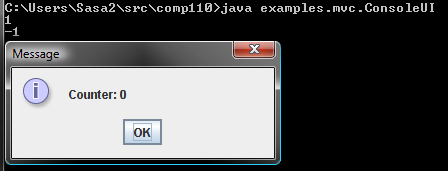 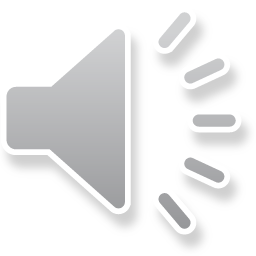 Monolithic Mixed UI Implementation
import javax.swing.JOptionPane;
public class ConsoleUI {
        public static void main(String[] args) {
	int counter = 0;
	while (true) {
		JOptionPane.showMessageDialog(
	          null, “Counter: ” + counter);
		int nextInput = Console.readInt();
		if (nextInput == 0) break;
		counter += nextInput;
	}
    }
}
Code duplication
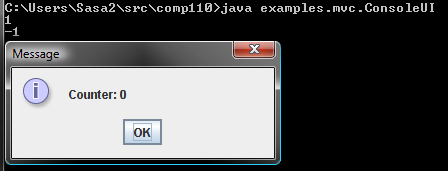 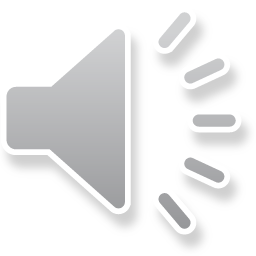 Multiple UIs?
import javax.swing.JOptionPane;
public class ConsoleUI {
        public static void main(String[] args) {
	int counter = 0;
	while (true) {
		JOptionPane.showMessageDialog(
	          null, “Counter: ” + counter);
		int nextInput = Console.readInt();
		if (nextInput == 0) break;
		counter += nextInput;
	}
    }
}
Cannot use both UIs simultaneously to update same counter
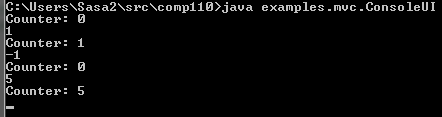 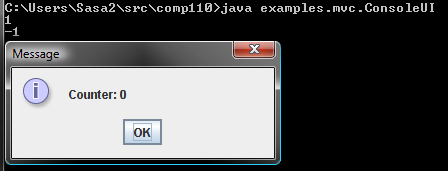 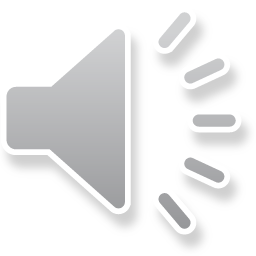 Counter Model
public class ACounter implements Counter {
	int counter = 0;
	public void add (int amount) {
		counter += amount;
	}
	public int getValue() {
		return counter;
	}
}
No input/output
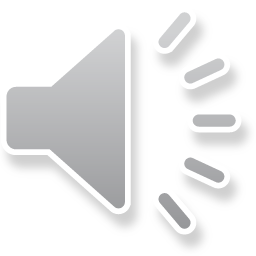 Model/Interactor(Editor) Separation
Interactor
Model
Interactor
AConsoleUI
Counter
AMultipleUI
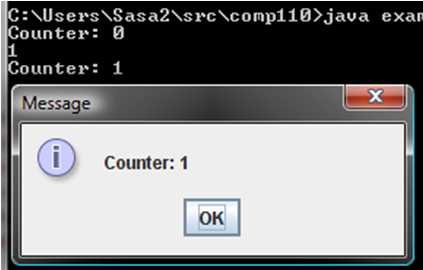 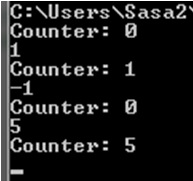 AMixedUI
Interactor or Editor
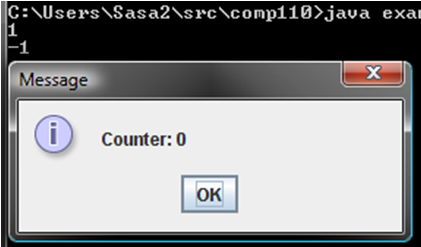 Model has no UI code and only semantics!
public static void main (String args[]) {
      (new AConsoleUI()).edit (new ACounter());
}
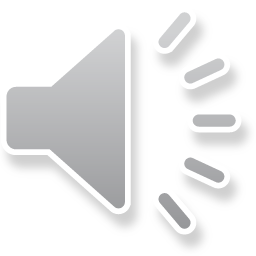 Model?
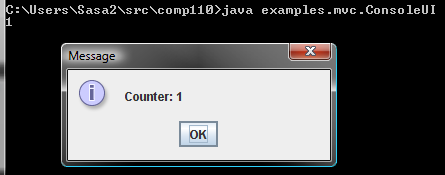 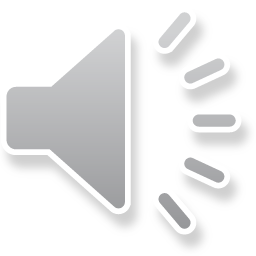 Counter Model
public class ACounter implements Counter {
	int counter = 0;
	public void add (int amount) {
		counter += amount;
	}
	public int getValue() {
		return counter;
	}
}
No input/output
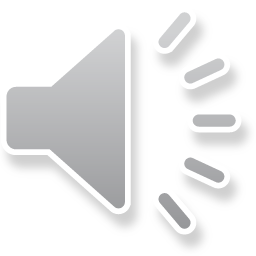 Monolithic Console UI IMPLEMENTATION
public class ConsoleUI {
public static void main(String[] args) {
	int counter = 0;
	while (true) {
		System.out.println("Counter: " + counter);
		int nextInput = Console.readInt();
		if (nextInput == 0) break;
		counter += nextInput;
	}
    }
}
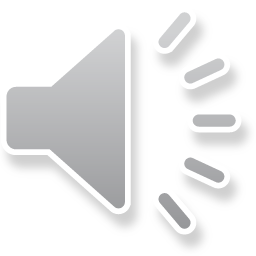 Console Interactor
public class AConsoleUIInteractor implements CounterInteractor {        
        public void edit (Counter counter) {
	while (true) {
	     System.out.println("Counter: " + counter.getValue());
	     int nextInput = Console.readInt();
	     if (nextInput == 0) return;
	     counter.add(nextInput);
	}
      }
}
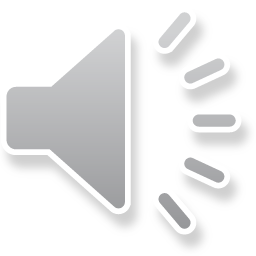 Mixed Interactor
public class AMixedUIInteractor implements CounterInteractor {        
        public void edit (Counter counter) {	
	while (true) {
	     JOptionPane.showMessageDialog(null, 
                             "Counter: " + counter.getValue());
	     int nextInput = Console.readInt();
	     if (nextInput == 0) break;
	     counter.add(nextInput);
	 }
      }
}
Shared Model Code
Output
Input
I/O Code is Duplicated
UI Implementation is now monolithic
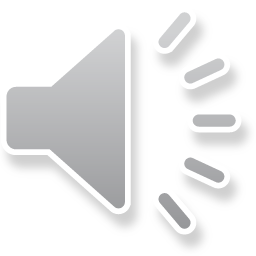 Multiple UI Interactor
public class AMultipleUI implements CounterInteractor {        
        public void edit (Counter counter) {
	while (true) {
	     System.out.println("Counter: " + counter.getValue());
	     JOptionPane.showMessageDialog(null, 
                             "Counter: " + counter.getValue());
	     int nextInput = Console.readInt();
	     if (nextInput == 0) break;
	     counter.add(nextInput);
	  }
      }
}
Shared Model Code
Output
Input
I/O Code is Duplicated
UI Implementation is now monolithic
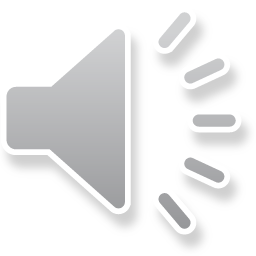 Drawbacks of Monolithic UI
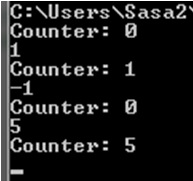 AConsoleUI
Duplicated Input Code
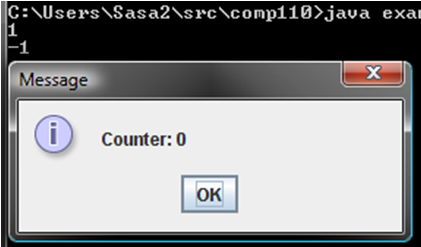 Counter
AMixedUI
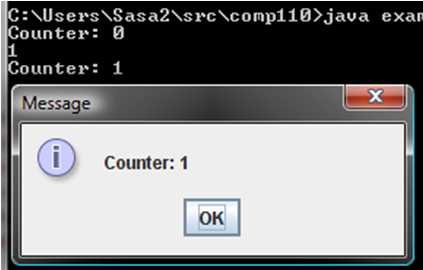 Duplicated Output Code
AMultipleUI
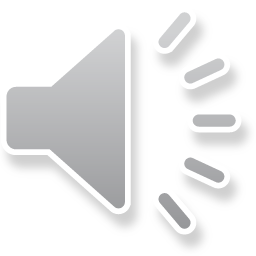 Model/Interactor Pattern
Interactor
UI Code
Arbitrary UI unaware methods
Model
Computation Code
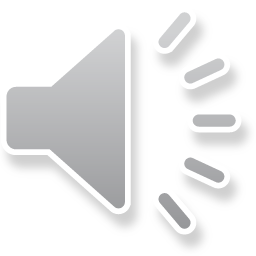 MVC Pattern
View
Controller
Performs Input
Performs Output
Model
Write Methods
Read Methods
View can be on computer with big screen and controller on smart phone
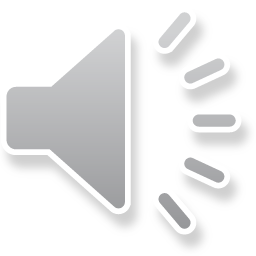 MVC Pattern in Counter
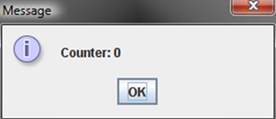 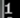 View
Controller
Performs Input
Performs Output
Model
add()
getValue()
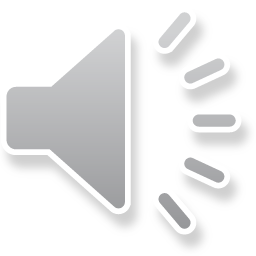 Changing to Console View
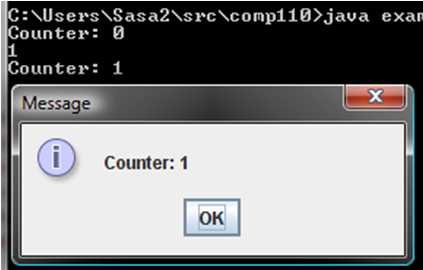 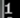 View
Controller
Performs Input
Performs Output
Model
add()
getValue()
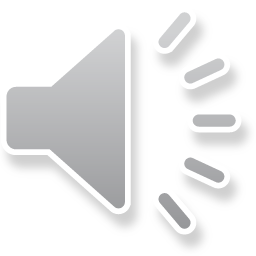 Multiple Views
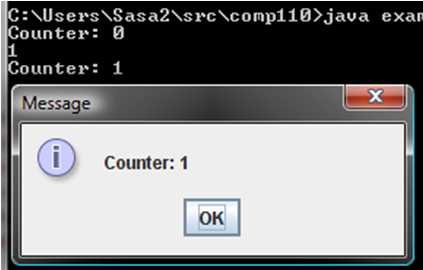 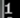 View
Controller
Performs Input
Performs Output
Model
add()
getValue()
View
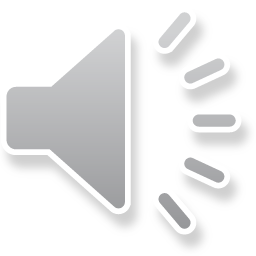 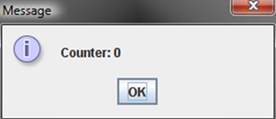 Multiple Views and Controllers
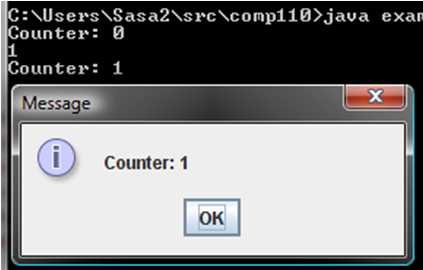 Controller 1
View 1
Controller 2
Model
View 2
Controller 3
View 3
Menus,  buttons, shortcuts can be handled by different controllers (in same or different program)
Controller 4
View 4
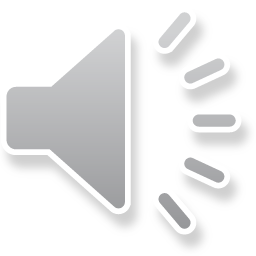 Syncing Controllers & View
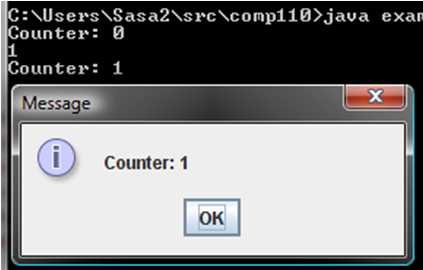 Controller 1
View 1
Controller 2
Model
View 2
Controller 3
View 3
Controller 4
View 4
In Http-based “MVC”  a single view and controller exist in the browser and the model in the server. A Model cannot initiate actions in the browser so the controller directly communicates with the view
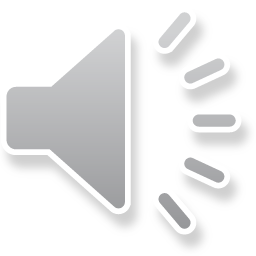 Observer Pattern
Observable
Observers
View 1
Model
View 2
Changed model notifies views
View 3
View 4
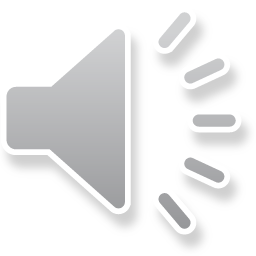 Multiple  Observers/Observables
A single battle simulation view observing
Multiple planes
Multiple tanks
Observer 1
How does observable know about its observers?
Observable 1
Observer 2
Observer 3
Observable 2
Observer registered with observable
Observer N
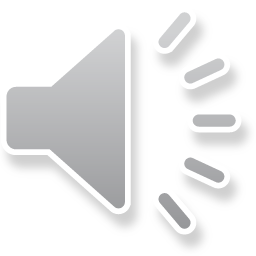 Notification Scheme
Each observer is registered with observable
Observer 1
Each write method in observable calls  a notification method in each observer
Observable 1
Observer 2
Notification method in observer reads model
Observer 3
Observable 2
Each student is registered with professor’s listserv
When web page is updated mail sent to students
Observer N
Student reads web page if mailed information is not sufficient
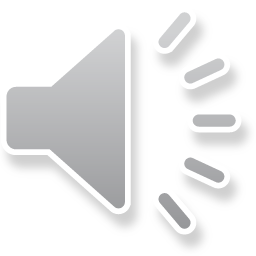 MVC Pattern (Review)
View
Controller
Performs Input
Performs Output
Model
Write Methods
Read Methods
View can be on computer with big screen and controller on smart phone
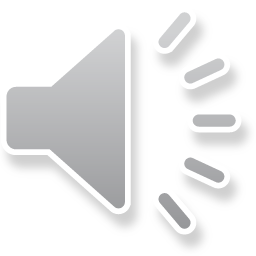 MVC Pattern in Counter (Review)
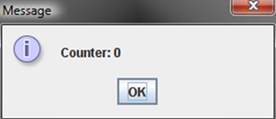 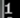 View
Controller
Performs Input
Performs Output
Model
add()
getValue()
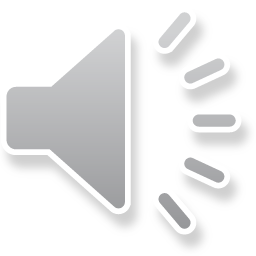 Observer Pattern
Observable
Observers
Controller 1
View 1
Controller 2
Model
View 2
Changed model notifies views
Controller 3
View 3
Controller 4
View 4
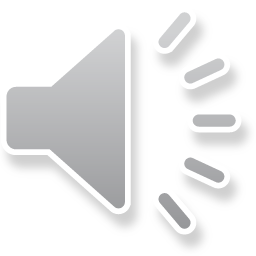 Notification Scheme (Review)
Each observer is registered with observable
Observer 1
Each write method in observable calls  a notification method in each observer
Observable 1
Observer 2
Notification method in observer reads model
Observer 3
Observable 2
Each student is registered with professor’s listserv
When web page is updated mail sent to students
Observer N
Student reads web page if mailed information is not sufficient
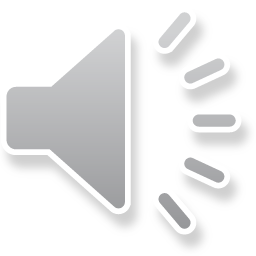 General Notification Scheme
Observers may have multiple observables with common notification method
Observer 1
Notification method parameter indicates which observable
Observable 1
Observer 2
Observer 3
Observable 2
Observer N
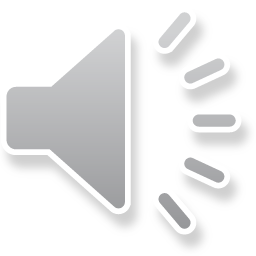 Notifications in MVC Pattern
View
Controller
Notification Method
Performs Input
Performs Output
Model
Write Methods
Read Methods
Observer Registration Method
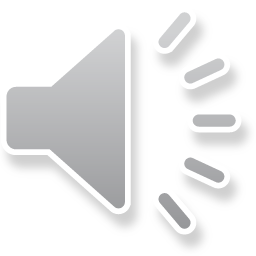 Implementation dependent issues
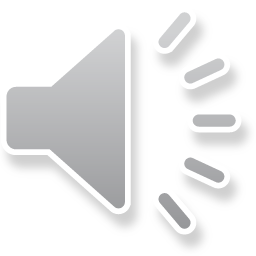 Complete MVC
Model Connection Method
View
Controller
Notification Method
Performs Input
Performs Output
Model
Write Methods
Read Methods
Observer Registration Method
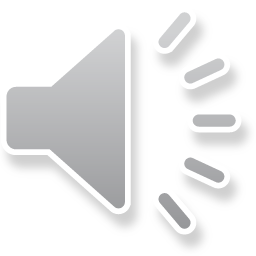 Observable and Observer
Each observer is registered with observable
Each write method in observable calls  a notification method in each observer
Notification method in observer reads model
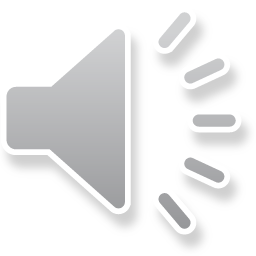 Counter Observable and Observer
Console View, JOption View
public interface ObservableCounter {
	public void add (int amount) ;
	public int getValue() ;
	public void addObserver(CounterObserver observer);
	public void removeObserver(CounterObserver observer);
}
public interface CounterObserver {
	public void update(ObservableCounter counter);
}
Called whenever model is updated
Updated model
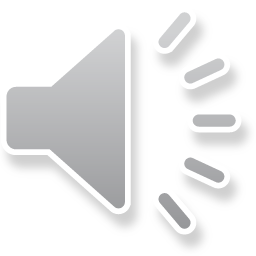 Counter Model
public class AnObservableCounter implements ObservableCounter {
	int counter = 0;
	ObserverList observers = new AnObserverList();
	public void add (int amount) {
		counter += amount;
		notifyAllObservers();
	}
	public int getValue() {
		return counter;
	}
	public void addObserver(CounterObserver observer) {
		observers.addElement(observer);
		observer.update(this);
	}
	public void removeObserver(CounterObserver observer) {
		observers.removeElement(observer);
	}
	void notifyAllObservers() {
		for (int observerNum = 0; observerNum < observers.size();
			observerNum++)
		observers.elementAt(observerNum).update(this);
	}
}
Give this observable initial value
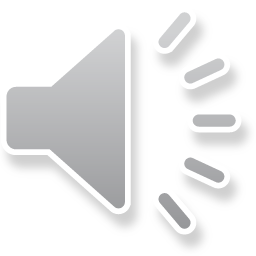 Each write method notifies all!
Console View
public class ACounterConsoleView implements CounterObserver {
	public void update(ObservableCounter counter) {
		System.out.println("Counter: " + counter.getValue());
	}
}
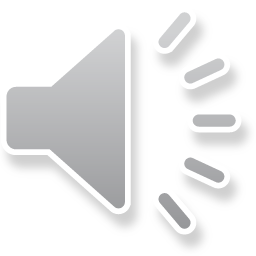 JOption View
import javax.swing.JOptionPane;
public class ACounterJOptionView implements CounterObserver {
	public void update(ObservableCounter counter) {
		 JOptionPane.showMessageDialog(
			null, "Counter: " + counter.getValue());
	}
}
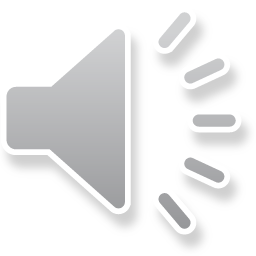 Console Controller Interface
public interface CounterController {
	public void setModel(ObservableCounter theCounter);
	public void processInput();	
}
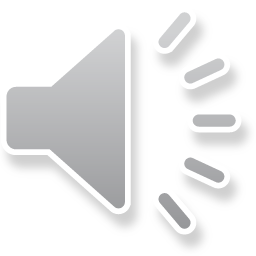 Console Controller
public class ACounterController implements CounterController {
	ObservableCounter counter;
	public void setModel(ObservableCounter theCounter) {
		counter = theCounter;
	}	
	public void processInput() {
		while (true) {
			int nextInput = Console.readInt();
			if (nextInput == 0) break;
			counter.add(nextInput);			
		}
	}
}
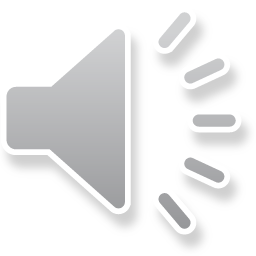 Console Main
public static void main (String args[]) {
       ObservableCounter model = new AnObservableCounter(); 
       model.addObserver(new ACounterConsoleView());
       CounterController controller = new ACounterController();
       controller.setModel(model);
       controller.processInput();
}
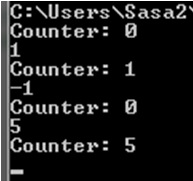 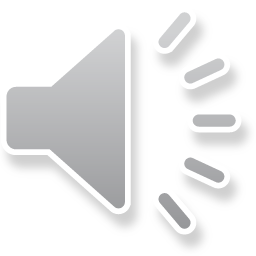 Console and JOption Main
public static void main (String args[]) {
       ObservableCounter model = new AnObservableCounter(); 
       model.addObserver (new  ACounterJOptionView());
       CounterController controller = new  ACounterController();
       controller.setModel(model);
       controller.processInput();
}
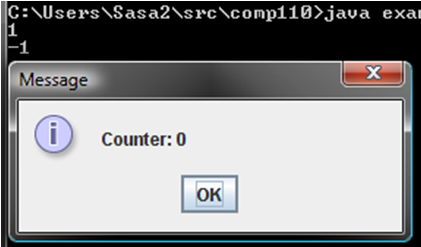 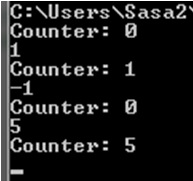 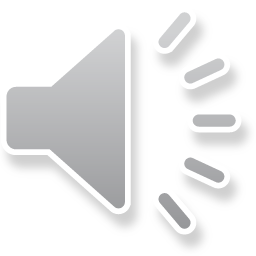 Shared input code
Mixed UI Main
public static void main (String args[]) {
       ObservableCounter model = new AnObservableCounter(); 
       model.addObserver(new ACounterJOptionView());
       model.addObserver (new ACounterConsoleView());
       CounterController controller = new ACounterController();
       controller.setModel(model);
       controller.processInput();
}
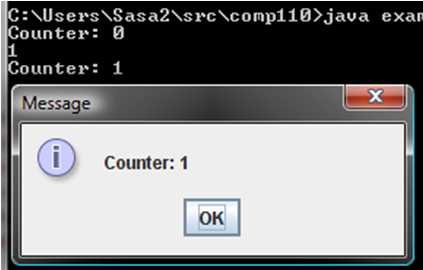 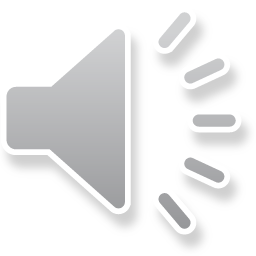 Efficiency
public interface CounterObserver {
	public void update(ObservableCounter counter);
}
public class ACounterConsoleView implements CounterObserver {
	public void update(ObservableCounter counter) {
		System.out.println("Counter: " + counter.getValue());
	}
}
What if observer is in USA and observable in China?
Update must make a “long distance” call to read method (getValue()) to update counter state
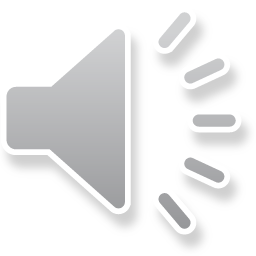 Notification with Change Description
No need to call read method after notification
public interface CounterObserver {
	public void update(ObservableCounter counter, int newCounterVal);
}
public class ACounterConsoleView implements CounterObserver {
	public void update(ObservableCounter counter, int newCounterVal) {
		System.out.println("Counter: " + newCounterVal));
	}
}
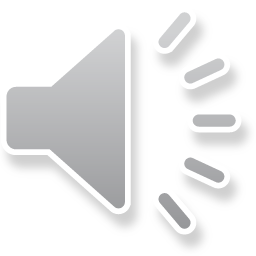 ObjectEditor Update?
public interface CounterObserver {
	public void update(ObservableCounter counter, int newCounterVal);
}
Can ObjectEditor become a view of Counter so no need to call refresh?
ObjectEditor does not know about CounterObserver and cannot implement it.
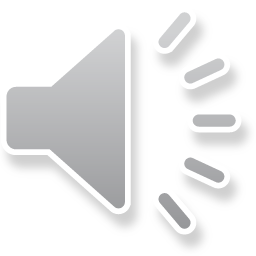 java.util.Observer and Observable
“Standard” observer interface talking arbitrary change Object argument
public interface java.util.Observer {
	public void update(Observable o, Object arg);
}
public class java.util.Observable {
	public void addObserver(Observer o) { … };
	public void notifyObservers() { … };
}
Model must be subclass of Observable
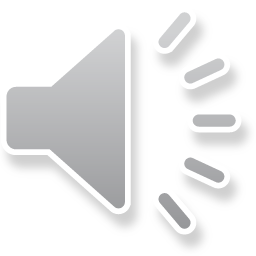 Extra
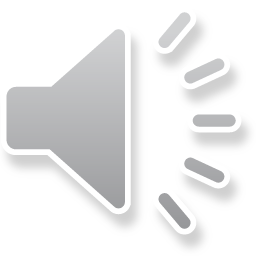 Circularity
public interface ObservableCounter {
	public void add (int amount) ;
	public int getValue() ;
	public void addObserver(CounterObserver observer);
	public void removeObserver(CounterObserver observer);
}
Cannot compile ObservableCounter without CounterObserver and vice versa
public interface CounterObserver {
	public void update(ObservableCounter counter);
}
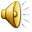 Breaking Circularity: Multiple Stages
public interface ObservableCounter {
	public void add (int amount) ;
	public int getValue() ;
}
CounterObserver references compiled ObservableCounter
public interface CounterObserver {
	public void update(ObservableCounter counter);
}
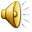 Circularity
public interface ObservableCounter {
	public void add (int amount) ;
	public int getValue() ;
	public void addObserver(CounterObserver observer);
	public void removeObserver(CounterObserver observer);
}
Recompiled observable references compiled CounterObserver
public interface CounterObserver {
	public void update(ObservableCounter counter);
}
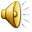 Circularity and Breaking it
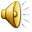 Counter Model
public class AnObservableCounter implements ObservableCounter {
	int counter = 0;
	ObserverList observers = new AnObserverList();
	public void add (int amount) {
		counter += amount;
		notifyAllObservers();
	}
	public int getValue() {
		return counter;
	}
	public void addObserver(CounterObserver observer) {
		observers.addElement(observer);
		observer.update(this);
	}
	public void removeObserver(CounterObserver observer) {
		observers.removeElement(observer);
	}
	void notifyAllObservers() {
		for (int observerNum = 0; observerNum < observers.size();
			observerNum++)
		observers.elementAt(observerNum).update(this);
	}
}
Give this observable initial value
Each write method notifies all!
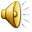 Console View
public class ACounterConsoleView implements CounterObserver {
	public void update(ObservableCounter counter) {
		System.out.println("Counter: " + counter.getValue());
	}
}
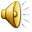 JOption View
import javax.swing.JOptionPane;
public class ACounterJOptionView implements CounterObserver {
	public void update(ObservableCounter counter) {
		 JOptionPane.showMessageDialog(
			null, "Counter: " + counter.getValue());
	}
}
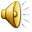 Console Controller Interface
public interface CounterController {
	public void setModel(ObservableCounter theCounter);
	public void processInput();	
}
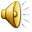 Console Controller
public class ACounterController implements CounterController {
	ObservableCounter counter;
	public void setModel(ObservableCounter theCounter) {
		counter = theCounter;
	}	
	public void processInput() {
		while (true) {
			int nextInput = Console.readInt();
			if (nextInput == 0) break;
			counter.add(nextInput);			
		}
	}
}
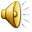 Console Main
public static void main (String args[]) {
       ObservableCounter model = new AnObservableCounter(); 
       model.addObserver(new ACounterConsoleView());
       CounterController controller = new ACounterController();
       controller.setModel(model);
       controller.processInput();
}
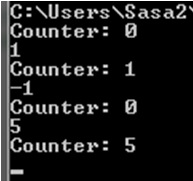 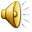 Console and JOption Main
public static void main (String args[]) {
       ObservableCounter model = new AnObservableCounter(); 
       model.addObserver (new  ACounterJOptionView());
       CounterController controller = new  ACounterController();
       controller.setModel(model);
       controller.processInput();
}
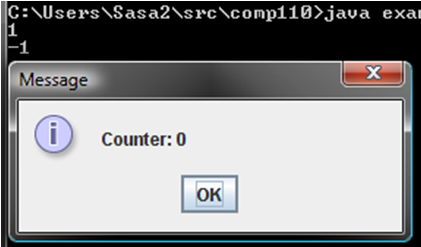 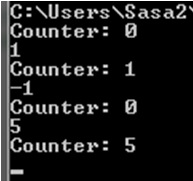 Shared input code
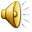 Mixed UI Main
public static void main (String args[]) {
       ObservableCounter model = new AnObservableCounter(); 
       model.addObserver(new ACounterJOptionView());
       model.addObserver (new ACounterConsoleView());
       CounterController controller = new ACounterController();
       controller.setModel(model);
       controller.processInput();
}
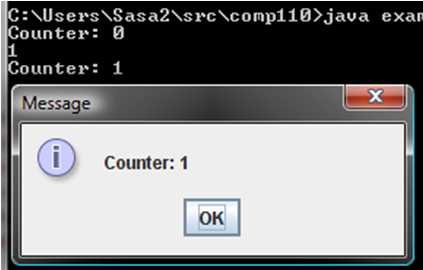 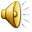 Observers that are not views
Spreadsheet cell
 observes cells on which it depends
Monitoring of appliance usage
Each time I do setChannel() on TV event logged
Eclipse quiz/activity plug-in
Observers Eclipse events
Any big brother app!
Counter observer?
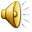 Observers that are not views
Spreadsheet cell
 observes cells on which it depends
Monitoring of appliance usage
Each time I do setChannel() on TV event logged
Eclipse quiz/activity plug-in
Observers Eclipse events
Any big brother app!
Counter observer?
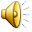 Rocket Observer
public class ARocketLaunchingCounterObserver 
		implements CounterObserver {
	public void update(ObservableCounter counter) {
		if (counter.getValue() == 0)
			launch();
	}
	private void launch() {
		System.out.println("LIFT OFF!!!");
	}
}
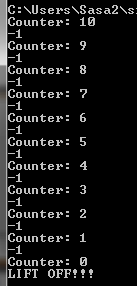 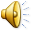 Instances created and composed
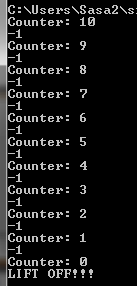 Console View added before rocket launching observer
AnObservable
Counter
ACounterConsoleView
Controller
ARocketLaunchingCounterObserver
ARocketLauncher
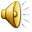 Rocket Launching Main
public static void main (String args[]) {
       ObservableCounter model = new AnObservableCounter(); 
       model.addObserver (new ACounterConsoleView());
       model.addObserver(new ARocketLaunchingCounterObserver());
       CounterController controller = new ACounterController();
       controller.setModel(model);
       controller.processInput();
}
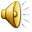 Basic Notification
public interface CounterObserver {
	public void update(ObservableCounter counter);
}
Called when observer is updated
Updated Observable
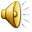 Implicit Observer
Updated Observable
public interface CounterObserver {
	public void setObservable(ObservableCounter counter);
	public void update();
}
Assuming observer has only one observable
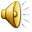 Distribution Issues
public interface CounterObserver {
	public void update(ObservableCounter counter);
}
What if observer is in USA and observable in China?
Update must make a “long distance” call to read method (getValue()) to update counter state
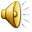 Notification with Change Description
No need to call read method after notification
package models;
public interface CounterObserver {
	public void update(ObservableCounter counter, int newCounterVal);
}
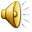 Java java.util.Observer
public interface java.util.Observer {
	public void update(Observable o, Object arg);
}
“Standard” observer interface talking arbitrary change Object argument
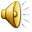 Notification with Changed Value
New value of observable attribute
public interface CounterObserver {
	public void update(ObservableCounter counter, int newCounterVal);
}
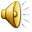 Notification with Change
Difference between new and old value of observable attribute
public interface CounterObserver {
	public void update(ObservableCounter counter, 			int counterIncrement);
}
Observer may display change to user
Observer interested in change does not need to keep old value to determine change
Observer interested in absolute value must keep old value
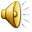 Notification with New and Old Value
Old and new value of observable attribute
public interface CounterObserver {
	public void update (ObservableCounter counter, 
                                              int oldCounterValue, int newCounterValue);
}
Observer interested in change does not need to keep old value to determine change
Observer interested in absolute value need not keep old value
Makes observer harder to code
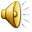 Notification with Single Event Object
Easy to pass single object to different methods handling event
Can make event info very elaborate
Time when event occurred
Unique ID for event
….
Callee does not have to declare parameters for event information fields not of interest
Caller does not have to fill every value – can put null for object values such as counter and illegal values for primitives
public interface CounterObserver {
	public void update(
		CounterChangeEvent event);
}
public interface CounterChangeEvent {
	 ObservableCounter getCounter(); 	  
                int getOldCounterValue();
     	 int getNewCounterValue();
}
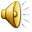 Java ActionEvent
import java.awt.Event;

public interface java.awt.ActionListener {
	public void actionPerformed(ActionEvent e);
}
When you edit text and hit return this event sent by JTextField, TextField widget to its listeners such as ObjectEditor
When you  press a button, this event sent by  Button/Jbutton to its lsisteners such as ObjectEditor
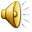 Observing Multiple Properties
public interface BMISpreadsheet {
	public double getHeight(); 
	public void setHeight(int newVal); 
	public double getWeight() ;
	public void setWeight(int newWeight) ;
	public double getBMI();
}
Observer Inteface?
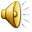 Single Coarse-Grained Update
public interface BMISpreadsheet {
	public double getHeight(); 
	public void setHeight(int newVal); 
	public double getWeight() ;
	public void setWeight(int newWeight) ;
	public double getBMI();
	….
}
public interface BMIObserver {
     public void update(
	BMISpreadsheet bmiSpreadsheet);
}
Coarse grained updated
Each setter sends the whole object
Observer must determine which property changed
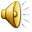 Multiple fine-grained updates
public interface BMISpreadsheet {
	public double getHeight(); 
	public void setHeight(int newVal); 
	public double getWeight() ;
	public void setWeight(int newWeight) ;
	public double getBMI();
	...
}
public interface BMIObserver {
     public void updateHeight (
	BMISpreadsheet bmi, int oldHeight, int newHeight);
     public void updateWeight(
	BMISpreadsheet bmi, int oldWeight, int newWeight);
     public void updateBMI(
	BMISpreadsheet bmi, double oldBMI, double newBMI);
}
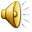 Single fine-grained update method
public interface BMISpreadsheet {
	public double getHeight(); 
	public void setHeight(int newVal); 
	public double getWeight() ;
	public void setWeight(int newWeight) ;
	public double getBMI();
	…
}
public interface BMIObserver {
     public void update(
	BMISpreadsheet bmi, String propertyName,	Object oldValue, Object newValue);
}
“Wght”
“One”
New methods not needed as new properties added
Different setters calls the same update method with different types of values.
Can be used for arbitrary property values
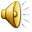 Can make mistakes and must process property name to determine wat changed
Custom Single fine-grained update method
Can make mistake
public void setHeight (int newVal) {
	int oldVal = height;
	height = newVal;
	notifyAllObservers(this, “height”, oldVal, newVal);
}
public void notifyAllObservers(BMISpreadsheet source, String propertyName, Object oldValue, Object newValue) {
	for (int index = 0; index < observers.size(); index++) {
		observers.elementAt(index).update(source, propertyName, oldValue, newValue);
}
BMIObserver
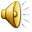